Reduced Course Loads
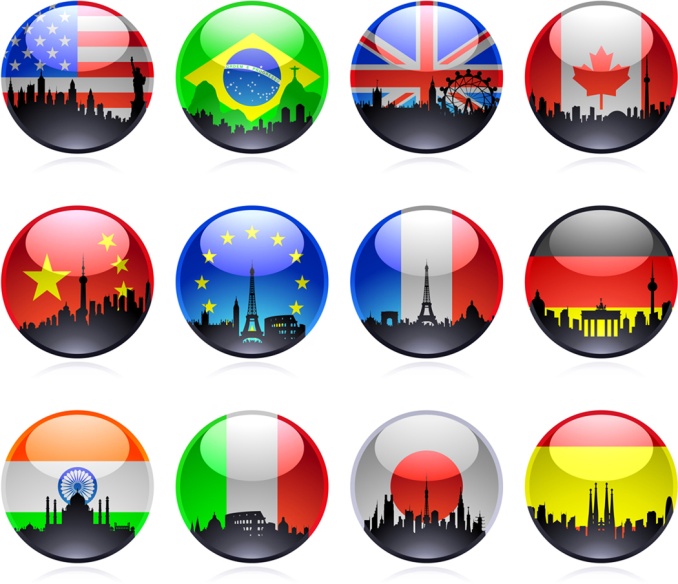 International Student Services

Metropolitan Community College
Federal Regulations
You must enroll full time (minimum 12 credits), unless you have authorization from ISS, such as a reduced course load or vacation. 

Not reasons for RCLs:
Poor performance in a course
Course unavailability
Lack of financial resources
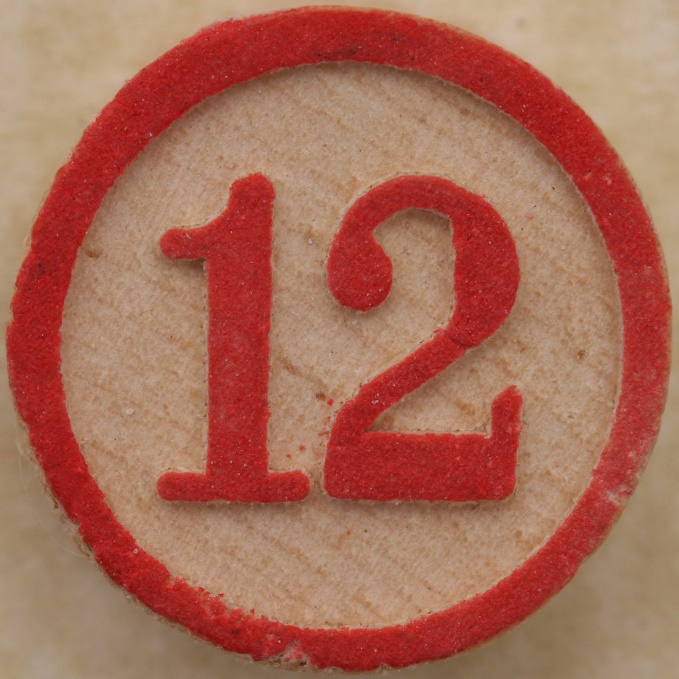 Reduced Course Load
Three types of RCLs
Medical
Final Quarter of a Program
Academic Difficulty

ISS Forms > RCL:
https://www.mccneb.edu/Prospective-Students/Resources/International/International-Student-Services-Forms
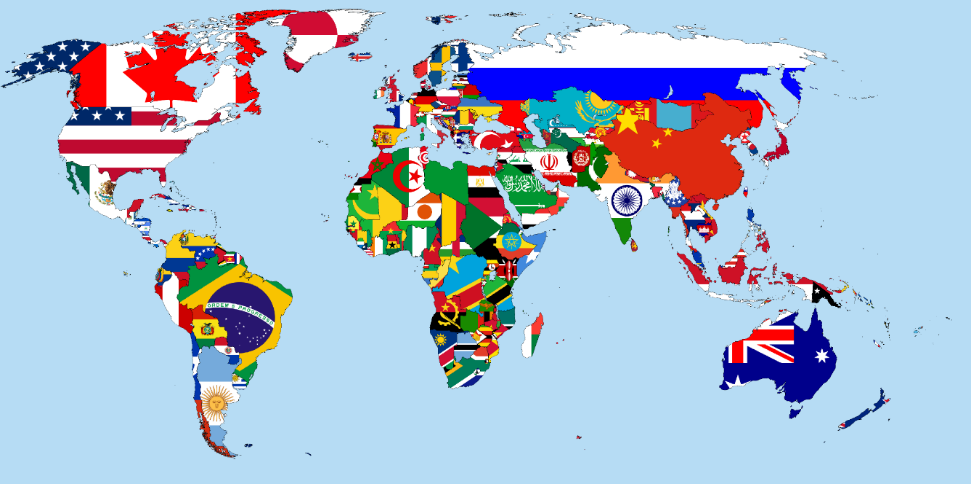 Medical Reason
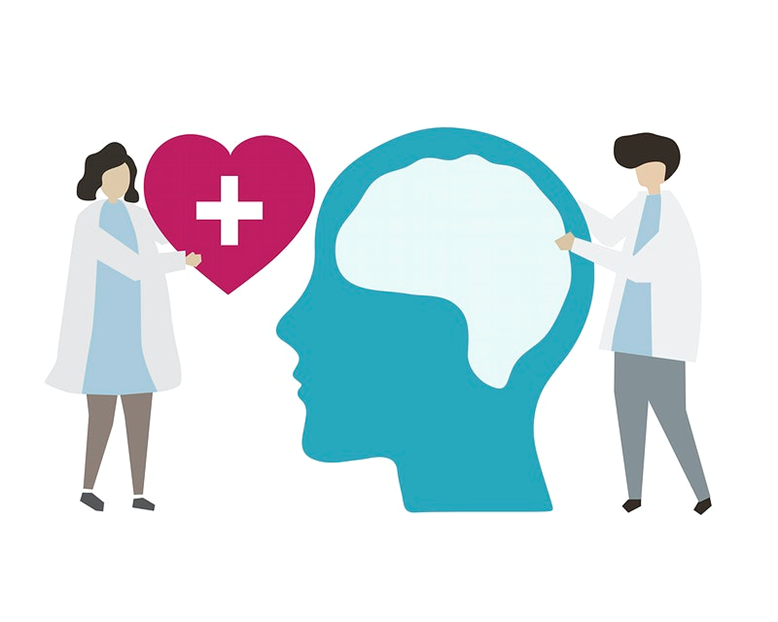 Letter from the health provider
Up to 12 months for RCL per educational level 
ESL
certificate or associate
Bachelor
Master
Doctorate
You need to apply for each quarter that an RCL is needed
Ask an advising staff member to help you update your educational plan
RCLs cannot be for the care of someone else
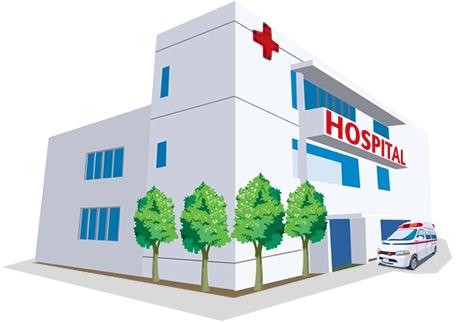 Final Quarter of a Program
You must be in the official last quarter of a program
Ask an advising staff member review your educational plan to make sure you are not missing any classes
You may not only take online or remote classes. You’ll have to have on campus presence. Hybrid and on campus independent studies are fine.
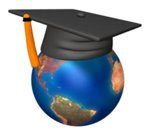 Apply for Official Graduation
Go to https://www.mccneb.edu/

Scroll under the photo & click 

Click

Click 

Click 

Click

Fill out the application

Click Submit

Email the “Plan After Graduating from MCC” form to iss@mccneb.edu
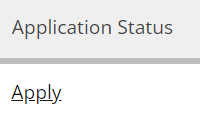 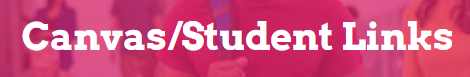 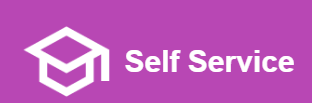 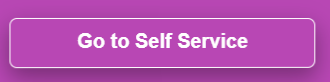 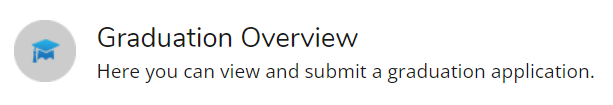 Academic Difficulty
Difficulties with the English language or reading requirements. (Only in the 1st quarter.)
Unfamiliar with US educational system. (Only in the 1st quarter.)
Wrong placement in courses and past the drop deadline. Must stay in at least 6 credits.
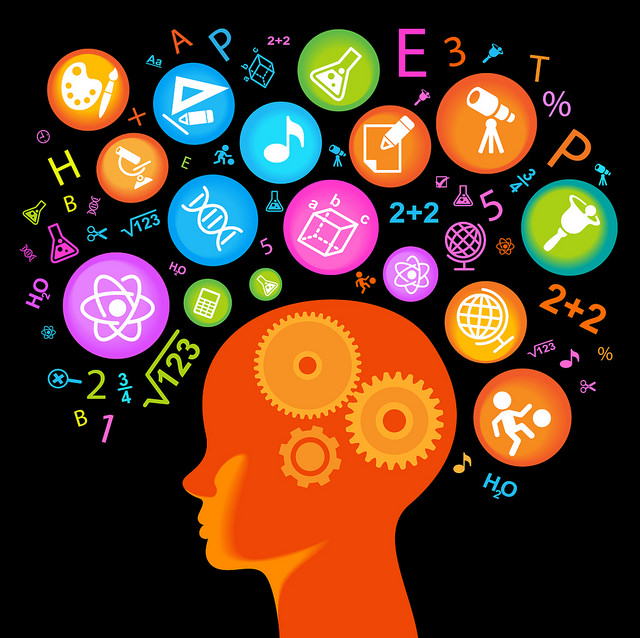 Submit RCL Form
An advising staff member initiates the RCL form from the ISS Forms webpage at https://www.mccneb.edu/Prospective-Students/Resources/International/International-Student-Services-Forms
You will get an email to review and approve the form. Upload a doctor’s letter, if applicable.
The form is routed to ISS for review. If approved, ISS will authorize the RCL and enter it in your SEVIS record
Don’t drop any classes until and if ISS approves the RCL.
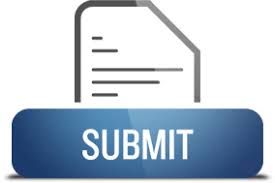 ISS contact info:
https://mccneb.edu/Current-Students/Resources/International.aspx 
531-622-2281
iss@mccneb.edu